FAMILYRELATIONSHIPS
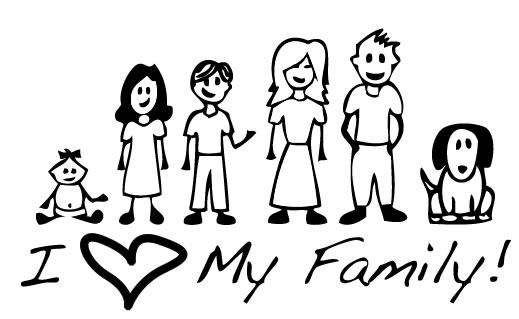 What Is A Relationship?An interaction between two or more people.Who Does A Family Relationship Involve?
* Parents			* Aunts and Uncles
* Siblings			* Cousins
* Grandparents		* Others?
Roles/Responsibilities of Teenagers
* School
* Household Responsibilities
* Family Time
* Employment
What is your role/responsibilityin your family?
* How would you describe it?

* How do you think it came about?

* What life experiences have helped to shape it?
How can your attitude and behavior affect your family relationships?
They will either help STRENGTHEN or DESTROY 
them.
Ways to STRENGTHEN Family Relationships:
* Showing appreciation
* Giving affection
* Being committed
* Spending time together
* Building traditions
* Utilizing creative problem solving
* Practicing constructive communication
Ways to DESTROY    Family Relationships:
* Refrain from giving affection
* Withholding emotions
* Avoiding certain family members
* Using destructive communication
* Withdrawal from family
Personal ReflectionHow is your personal attitude and behavior affecting your family?
IF YOU WANT 
MORE FREEDOM, 
YOU MUST BE 
MORE RESPONSIBLE.
FREEDOM WANTED
*Who you hang out with
*What you do
*When you come home
RESPONSIBILITY REQUIRED
*Choose good friends
*Don’t get into trouble
*Come home at a reasonable time
[Speaker Notes: Example:  You want the freedom to make your own decisions about when you come home, who you hang out with, what you do.  What is the responsibility associated with those freedoms?  You have a responsibility not to get in trouble with you freedom.  You have a responsibility not to abuse it.]
Responsibility, Trust and Freedom
* Being responsible builds trust.  * Trust gains you more freedom.  * What you do with your freedom builds more trust.  * If you are trustworthy, you will have more responsibilities.
Self-Actualization
Maslow’s Hierarchy of Needs
[Speaker Notes: Maslow wanted to understand what motivates people.  He believed that people possess a set of motivation systems unrelated to rewards or unconscious desires. People are motivated to achieve certain needs.  When one need is fulfilled, a person seeks to fulfill to next one, and so on.]
Maslow’s Hierarchy of Needs
* Developed by Abraham Maslow, a psychologist researching human motivation and potential. * Physical needs (at the base of the pyramid) must be met before any others can be achieved. * As teens grow and mature, they become more responsible to provide for their own needs.  *Teens can help meet the basic needs of others in the family.
*Air
*Food
*Water
*Clothing
*Shelter
*Warmth
*Sleep
Physical Needs
[Speaker Notes: People with lack of shelter, clothing and food focus on this level.  The need to fulfill such needs will become stronger the longer they are denied.  For example:  The longer a person goes without food, the more hungry they will become.  People often neglect some of the basic needs in normal life when they eat junk food, go without sleep , don’t exercise.]
*Personal Security
*Financial Security
*Stability
*Health and Well-being
*Order
*Law 
*Freedom from fear
Safety Needs
[Speaker Notes: Strongest in children.  One must satisfy lower level basic needs before progressing on to meet higher level growth needs.]
*Friendship
*Comradeship 
*Family
*Affection
*Love
Love and Belonging Needs
[Speaker Notes: Love and belonging needs to be met in work groups, family, friends and romantic relationships.  Humans need to love and be loved by others.  Deficiencies within this level can impact the individual’s ability to form and maintain emotionally significant relationships.  If unfulfilled, may rush to fulfill this need resulting in less than ideal partner.]
* Achievement
*Mastery 
*Independence
*Status
*Prestige
*Self-respect
*Respect from others
Esteem Needs
[Speaker Notes: People act form their ego needs.  They value the opinions of others, in order to believe in themselves. Life experiences (road blocks) can cause a person to fluctuate between levels of the hierarchy.]
*Realizing personal potential
*Self-fulfillment
*Seeking personal growth
*Pursuing peak experiences
Self-Actualization Needs
[Speaker Notes: Maslow noted only one in a hundred people become fully self-actualized because our society rewards motivation primarily based on esteem, love and other social needs. Examples:  Best at athletics, painting, inventions, etc..]
Building Family Traditions
What are Traditions?
* Behaviors and activities you participate in over and over again.    * Traditions can be big or small and are unique to each family.
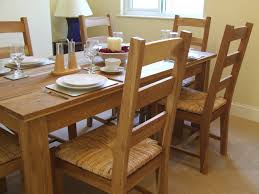 Why are Traditions Important?
* Provides a source of identity * Strengthens family bonds* Offers comfort and security* Opportunity to teach values* Chance to pass on cultural heritage * Connects the generations* Creates lasting memories
[Speaker Notes: http://www.artofmanliness.com/2013/10/09/creating-a-positive-family-culture-the-importance-of-establishing-family-traditions/]
What Are Some Of Your Favorite Family Traditions?
Family Crest Assignment
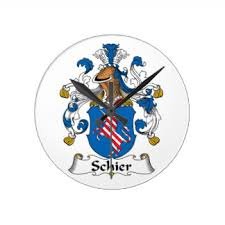 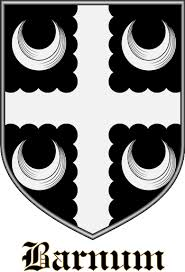 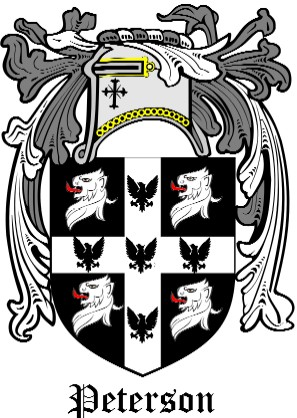 * In your packet, turn to the page with a shield drawn on it.
* Divide your shield into FOUR equal sections to create your family crest.
* In each section, draw a  picture that represents one idea about your family.
Instructions
Ideas Include:
* Flags that represent the countries your families came from.
* Pictures of foods that are common to your ethnicity.
* Pictures that represent your first of last name.
* Drawings that depict favorite family events, celebrations or traditions.
Be Creative and Use Color!